CATÁLOGO DE PRODUCTOS
Gastos de envío NO incluidos
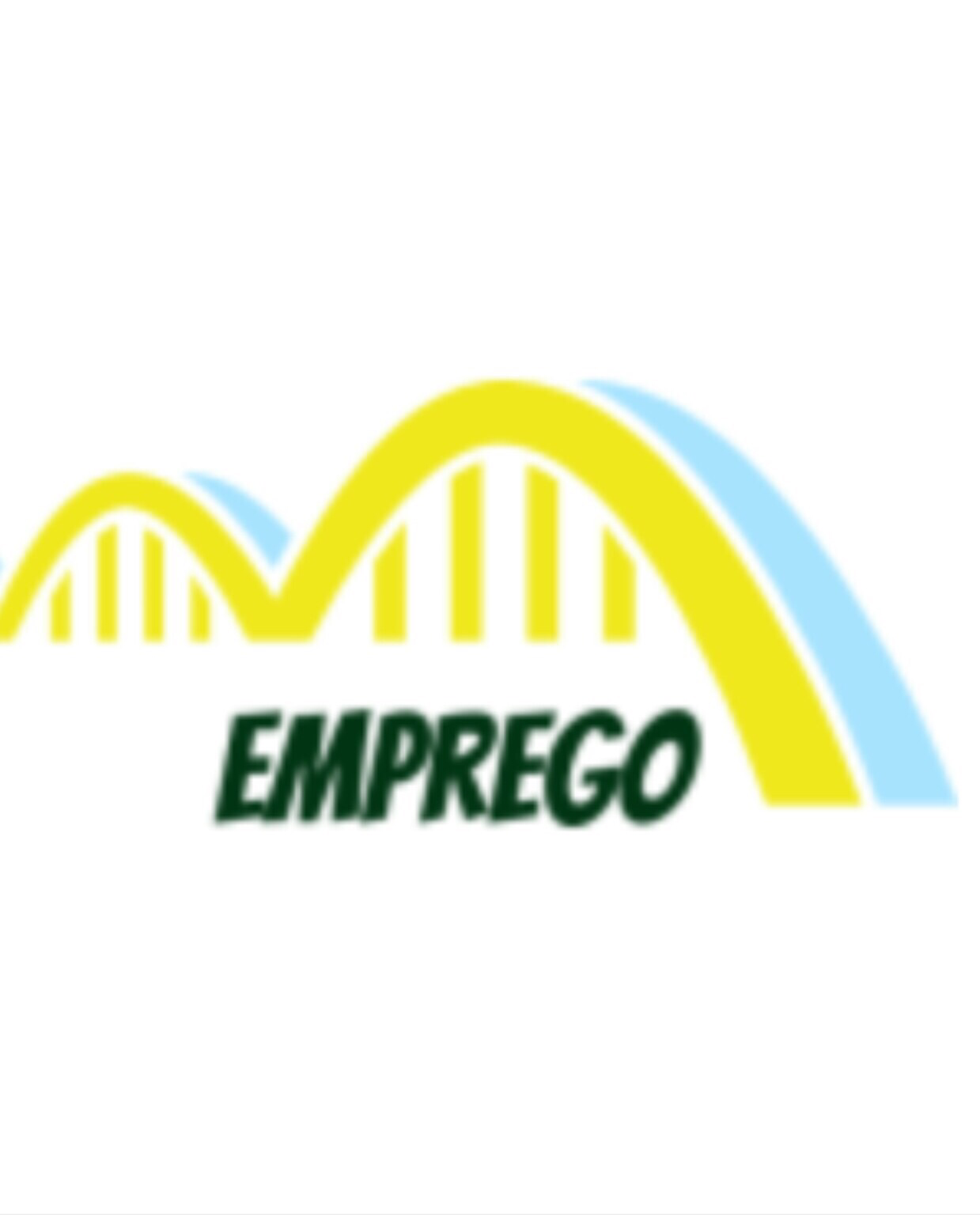 EMPREGO
ÍNDICE
Ref.01 Mermelada de Sidra
Ref.02 Mermeladas de: manzana, kiwi, higos, arándanos, naranja con chocolate y mandarina.
Ref.03 Asturcilla.
Ref.04 Dulce de Manzana.
Ref.05 Suspiros del Nalón.
Ref.06 Caramelos “La Asturiana”.
Ref.07 Arroz con leche.
Ref.08 Paté de cabracho.
Ref.09 Paté de centollo.
Ref.10 Paté de jabalí.
Ref.11 Longaniza blanca de Avilés.
Ref.12 Kit fabada Asturiana.
Ref.13 Bote de fabada.
Ref.14 Queso de vaca abredo.
Ref.15 Sidra Dulce.
Ref.16 Alubias Pintas.
Ref.17 Goiena.
Ref.18 Chocolate negro 70% de cacao con naranja.
Ref.19 Chorizo Asturcelta lonchado.
Ref.20 Salchichón Asturcelta.
Ref.21 Lomo Asturcelta lonchado.
Ref.22 Llaveros.
Ref.23 Taza: Asturias.
Ref.24 Taza: ¿Asturias o Trabajas?
Ref.25 Chapa imán: Sidra and Cachopo/ Nun ye fame ye viciu/ Asturias.
Ref.26 Hórreo con corredor.
Ref.27 Peluche de vaca con capucha.
Mermelada: sidra. 3,25    Nº de ref. 01
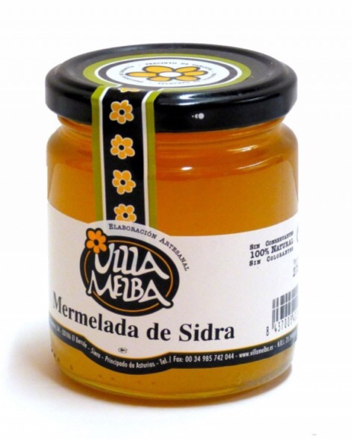 Mermelada elaborada en Asturias de forma artesanal.
Ingredientes: sidra, azúcar y pectina.
Mermelada: de manzana, kiwi, higos, arándanos, naranja con chocolate y mandarina.  3.30€  N°de ref. 2
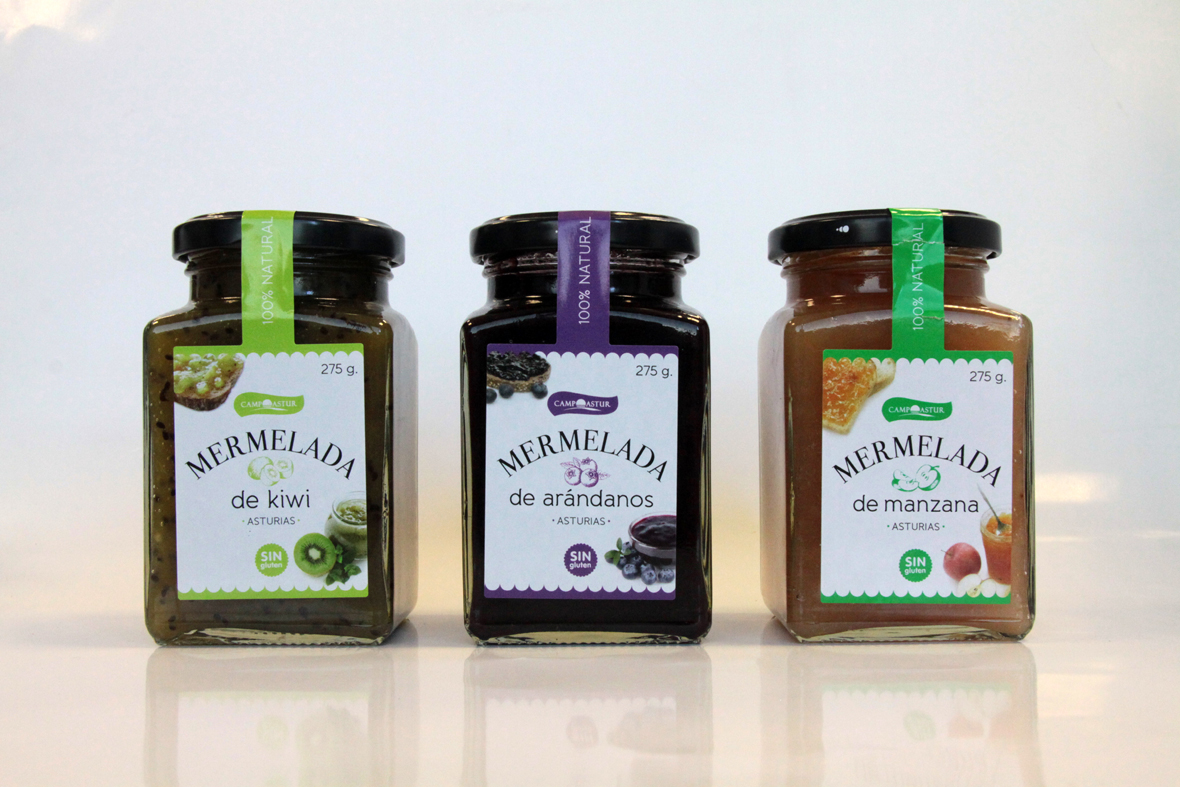 Asturcilla: 3,00€   Nº de ref.03
Deliciosa y original crema ecológica de untar, hecha con avellana y cacao.
Dulce de manzana 2,50€. Nº de ref.04
Dulce artesano de manzana preparado con azúcar de sabor a manzana con azúcar 420g.
Suspiros del Nalón  4,15€. Nº de ref.05
Pastas artesanas hechas totalmente a mano con huevos, mantequilla, margarita, azúcar y harina de trigo.
Caramelos La Asturiana 2,40€ Nº de ref.06
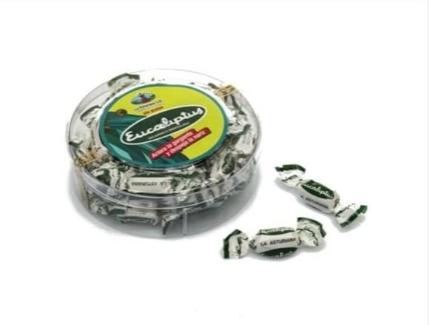 Todo el sabor de nuestros caramelos de eucalipto. Además de su sabor balsámico mentolado ayuda a aclarar la garganta y despejar la nariz durante los procesos catarrales.
Arroz con leche 1,65€ N°de ref.07
Delicioso postre de arroz con leche preparada con leche fresca de vaca pasteurizada, azúcar, arroz, canela, limón, anís y sal.
Paté de cabracho 2,26€. Nº de ref. 08
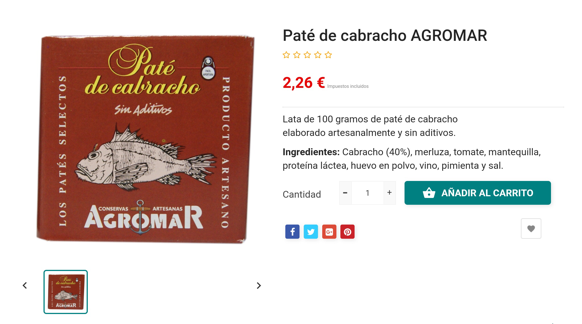 Elaborada artesanalmente y sin aditivos. El Paté de Cabracho Agromar, es un paté selecto de pescado elaborado de forma artesanal y sin aditivos.
Paté de centollo 3,25€ Nº de ref.09
Es un paté selecto de marisco del Cantábrico, elaborado de forma totalmente artesanal y sin aditivos.
Paté de jabalí. 2,15€ Nº de ref. 10
El intenso sabor de la carne de jabalí se presenta en este producto en forma de paté artesano. Un paté Gourmet, de textura suave y gran calidad para emplear como aperitivo.
Longaniza blanca de Avilés  3,30€  Nº de ref. 11
Longaniza blanca de cerdo, muy típica del municipio de Avilés, elaborada de forma artesanal con una cuidada selección de carnes de cerdo y especias.
Kit de Fabada Asturiana 8,95€. Nº de ref. 12
Ingredientes para cocinar una fabada asturiana para 2 personas: alubias y compango asturiano (tocino, lacón, chorizo y morcilla).
La caja incluye la receta de fabada asturiana.
Bote de fabada 430gr 4,95 N°de ref.13
Auténtica fabada asturiana cocinada con IGP Faba Asturiana por la exclusiva marca gourmet El Yantar de Pepe. 
Lista para calentar y disfrutar en tu mesa de la mejor cocina de Asturias.
Queso de vaca abredo  5,50 N°de ref.14
Exquisito requesón para untar, elaborado queso fresco de leche pasteurizada de vaca de forma artesanal. 
Muy versátil en cocina, tanto en postres, como platos salados, como relleno de empanadillas y masas de harina.
Sidra Dulce  2.95€. Nº de Ref. 15
Elaborada en un llagar asturiano, 100% zumo de manzana. No contiene alcohol. De sabor suave y refrescante, ideal para cualquier hora del día.
75ml.
Alubias pintas   2,95€    N°de ref.16
Alubias pintas 500 gramos.
Goiena 1,38€ N°de ref.17
Goiena cuajada oveja artesana barro de 150g.
 En bote.
Chocolate negro 70% de cacao con naranja  2.90 N°de ref.18
Tableta de chocolate Artesano La Barata.
Chocolate 70% de cacao.
Contiene un 30% trocitos de naranja natural.
150g.
SIN GLUTEN
Chorizo asturcelta lonchado 3,85€ Nº de ref.19
Embutido de cerdo asturcelta, una raza de cerdo típica de Asturias.
Salchichón asturcelta 8,25€ Nº de ref.20
Media barra de salchichón curado de cerdo asturcelta.
500gr.
Lomo asturcelta loncheado 6,90€ Nº de ref.21
Exquisitas lonchas de lomo curado de cerdo asturcelta.
100gr.
Llavero 2,95€  N°de ref. 22
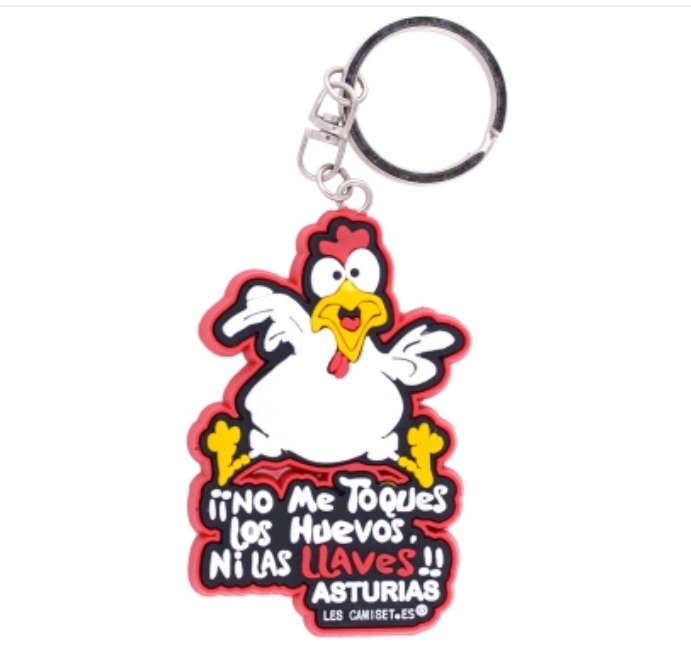 Taza: Asturias 5,50€ N°de ref.23
Taza: ¿Asturias o trabajas? 5,50€ N°de ref.24
Chapa imán 2,00€ N°de ref.25
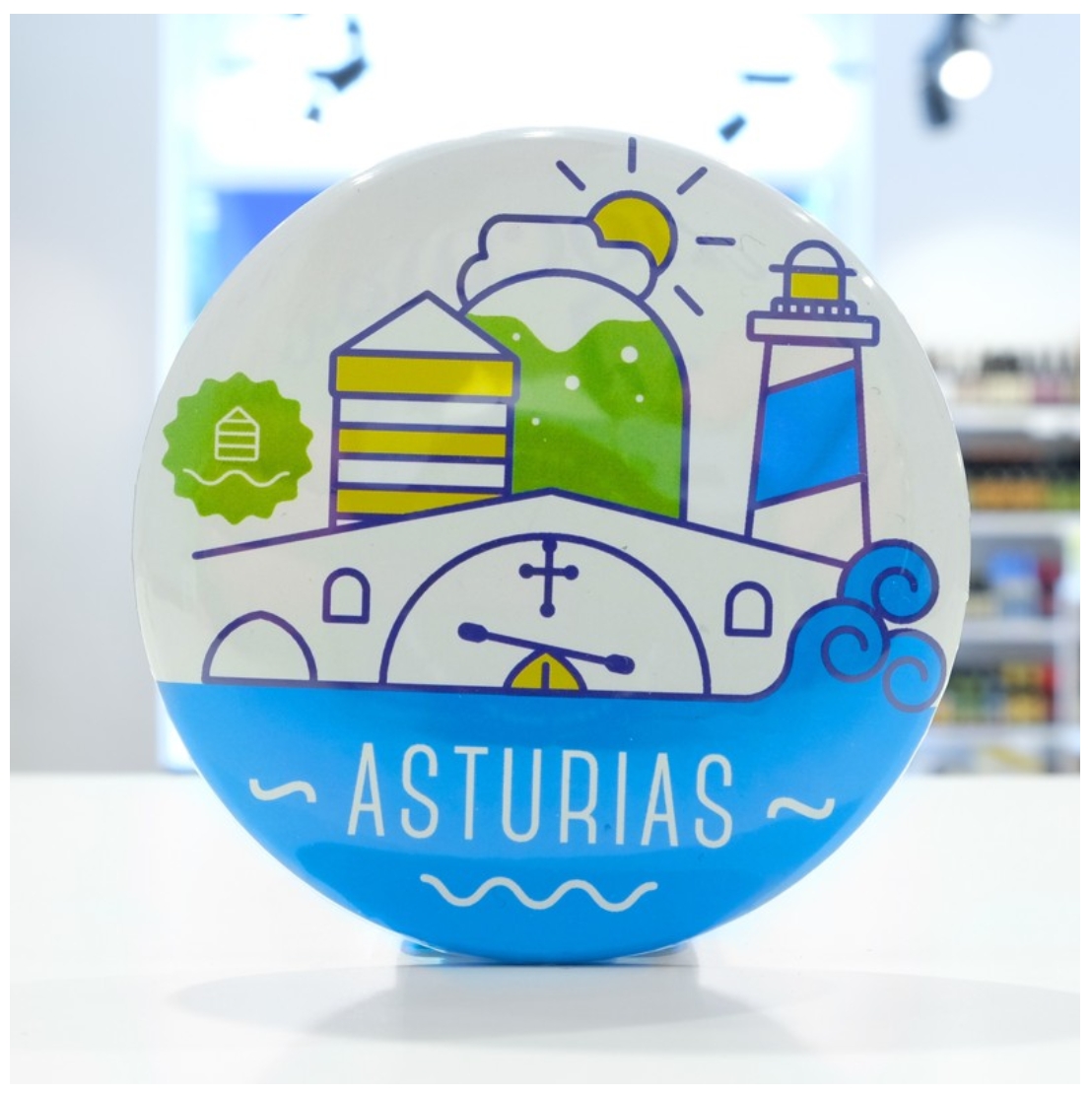 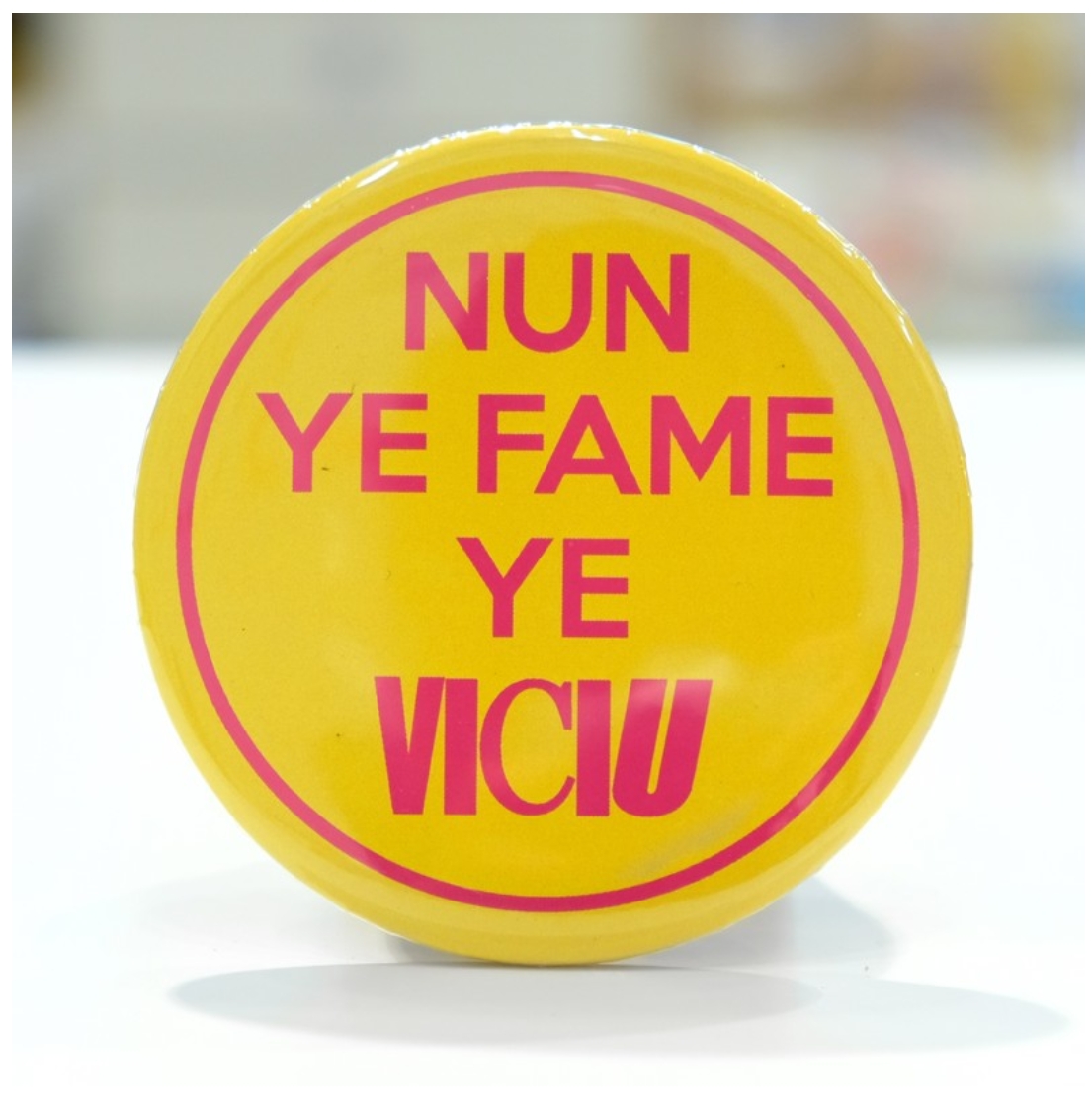 Sidra and Cachopo.
Nun ye fame ye Viciu.
Asturias.
-Diámetro de 7,5 cm.
Hórreo rústico con corredor 4,50€ N°de ref.26
Tiene una altura de 6cm.
Peluche de vaca con capucha 6.95€ N°de ref.27